Εισαγωγική Επιμόρφωση για την εκπαιδευτική αξιοποίηση ΤΠΕ
Συστάδα Β1.4: Πρωτοβάθμια Εκπαίδευση
Συνεδρία 5: Δραστηριότητα 2
ΨΗΦΙΑΚΟ ΛΕΞΙΚΟ «ΧΡΙΣΤΟΥΓΕΝΝΑ»
Ομάδα Νηπιαγωγών: 
Αδαμαντία Κιρκή
Σουλτάνα Σεριάδου
Χαρίκλεια Μοναχού
ΠΟΡΕΙΑ ΕΓΡΑΣΙΑΣ
Λόγω της εποχής επιλέχθηκε ως θέμα τα «Χριστούγεννα»
Μετά από συζήτηση καταλήξαμε στις λέξεις που θα συμπεριλαμβανόταν στο ψηφιακό λεξικό και με τη βοήθεια της λειτουργίας google docs φτιάξαμε ένα αρχείο όπου καταχωρήσαμε τις λέξεις και τις εικόνες που βρήκαμε στο διαδίκτυο.
Στη συνέχεια έγινε μεταφορά των αρχείων στο power point.
Οι εικόνες είναι από τη μηχανή αναζήτησης google με χρήση των λέξεων.
Πρόταση υλοποίησης μέσα στην τάξη
Με τη χρήση του διαδραστικού πίνακα τα παιδιά προσπαθούν να αντιγράψουν με την αφή ή με την ειδική ακίδα γραφής τις λέξεις.
Με χρήση προβολικού μηχανήματος πάνω σε επιφάνεια λευκού πίνακα τα παιδιά προσπαθούν να αντιγράψουν τις λέξεις με μαρκαδόρο
Με χρήση ηλεκτρονικού υπολογιστή τα παιδιά προσπαθούν να αντιγράψουν τις λέξεις αναζητώντας τα γράμματα στο πληκτρολόγιο.
Προστιθέμενη αξία δραστηριότητας
Εξοικείωση των παιδιών με τις νέες τεχνολογίες (διαδραστικός πίνακας, ηλεκτρονικός υπολογιστής)
Ενίσχυση κινήτρων για την ενασχόληση με την γραφή
Εξάσκηση οπτικοκινητικού συντονισμού
Έλα να μάθουμε μαζί λέξεις για τα Χριστούγεννα….
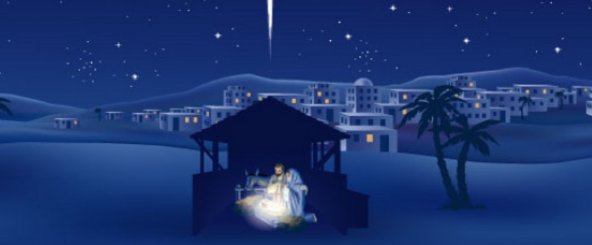 Άγια νύχτα
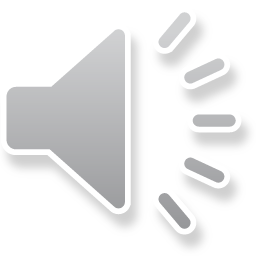 ..
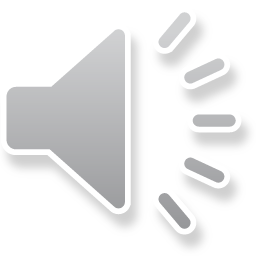 αστέρι
..
φάτνη
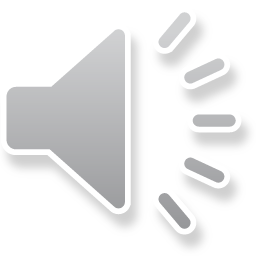 ..
Ιωσήφ
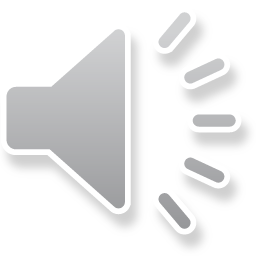 ..
Παναγία
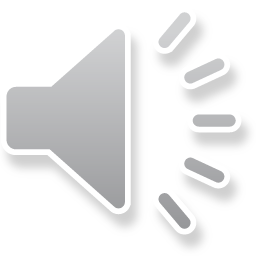 ..
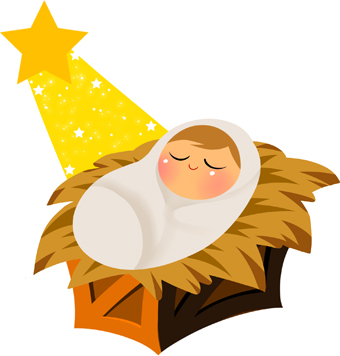 βρέφος
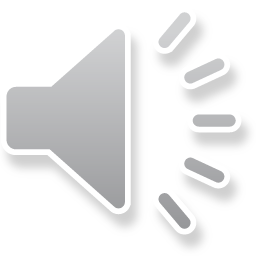 ..
μάγοι
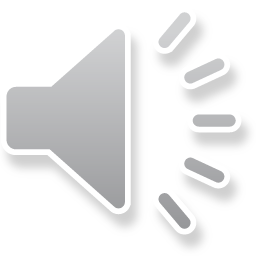 ..
καμήλες
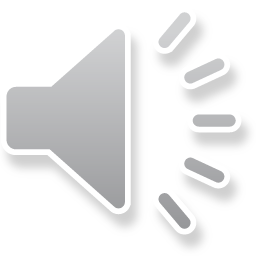 ..
χρυσός
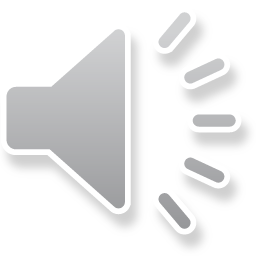 ..
λιβάνι
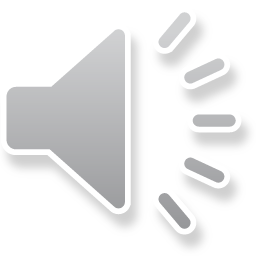 ..
σμύρνα
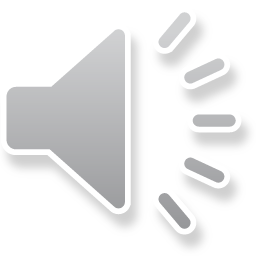 ..
βοσκοί
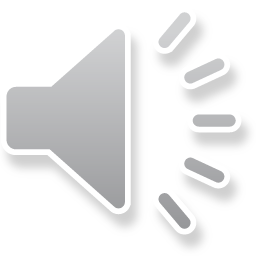 ..
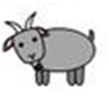 ζώα
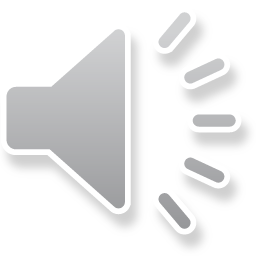 ..
Άγιος Βασίλης
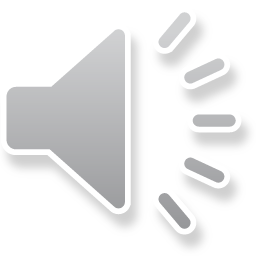 ..
Έλκηθρο
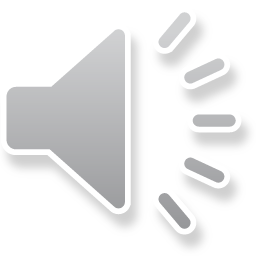 ..
κάλαντα
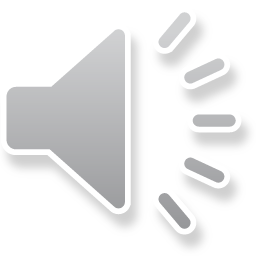 ..
τρίγωνο
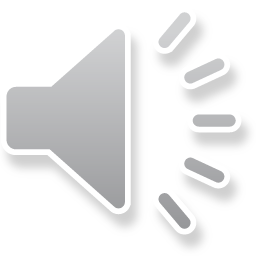 ..
έλατο
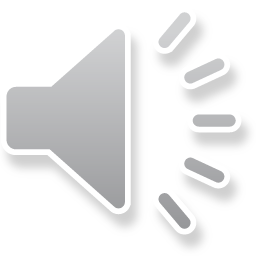 ..
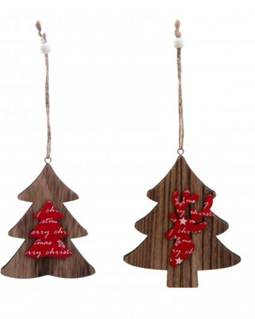 στολίδι
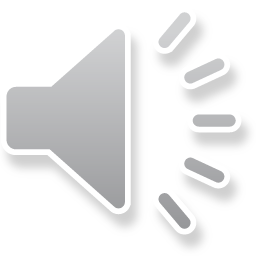 ..
χιονονιφάδα
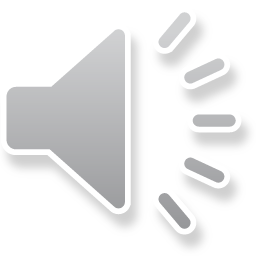 ..
χιονάνθρωπος
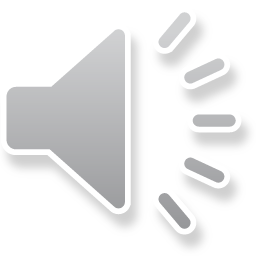 ..
χριστόψωμο
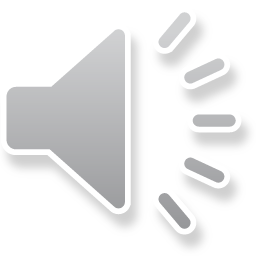 ..
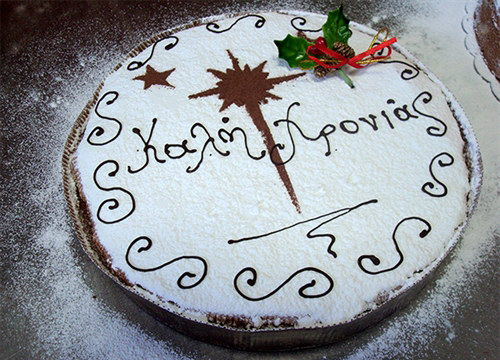 βασιλόπιτα
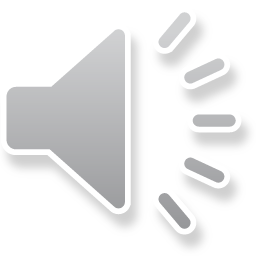 ..
Μπράβο!!!
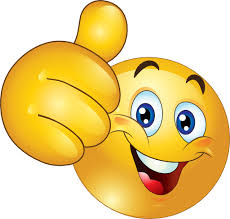